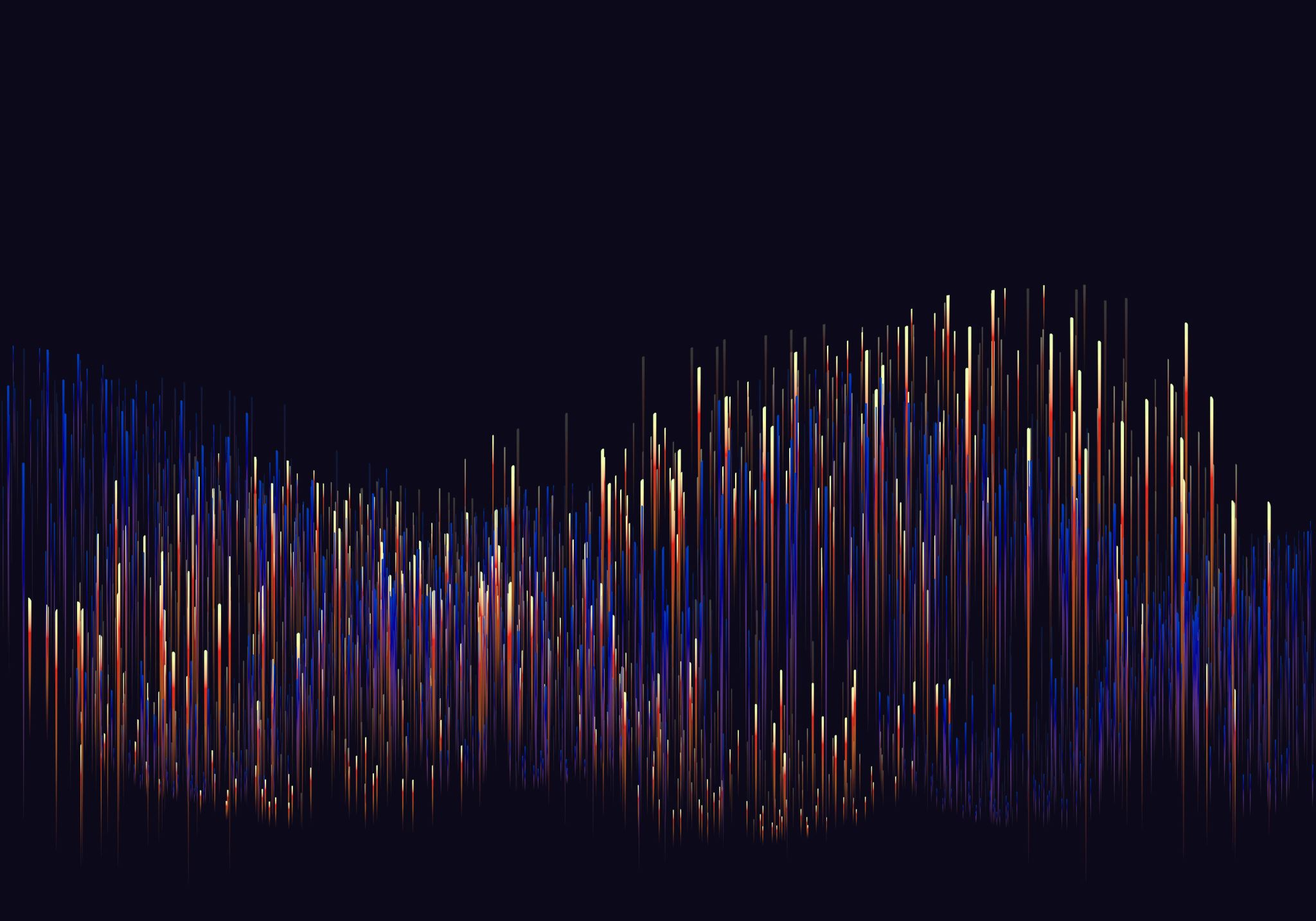 Профессия Дизайнер
Кто такие дизайнеры?
Как переводится слово дизайн
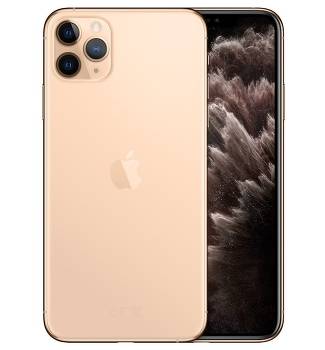 замысел
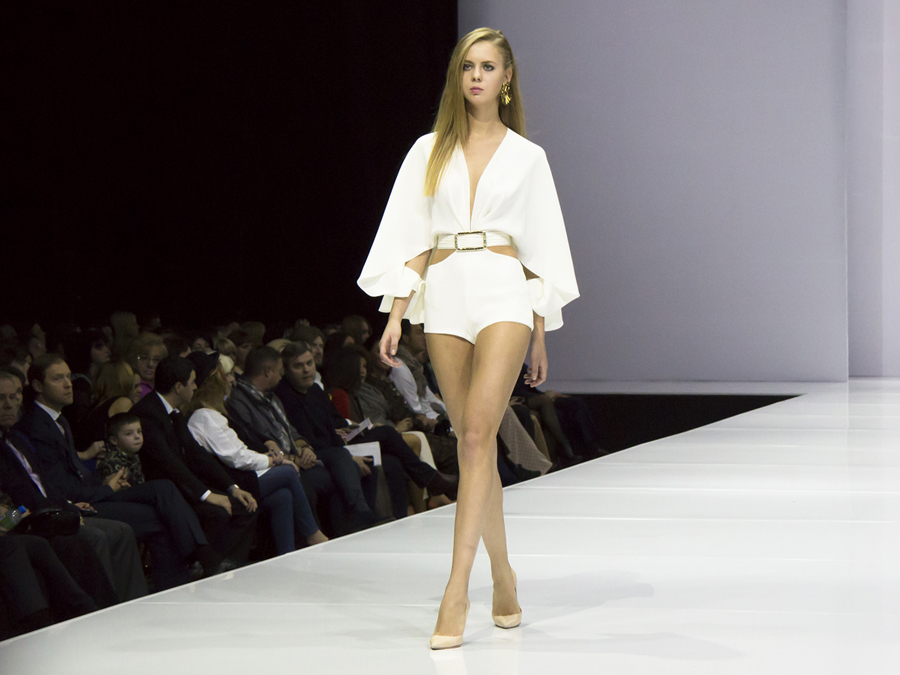 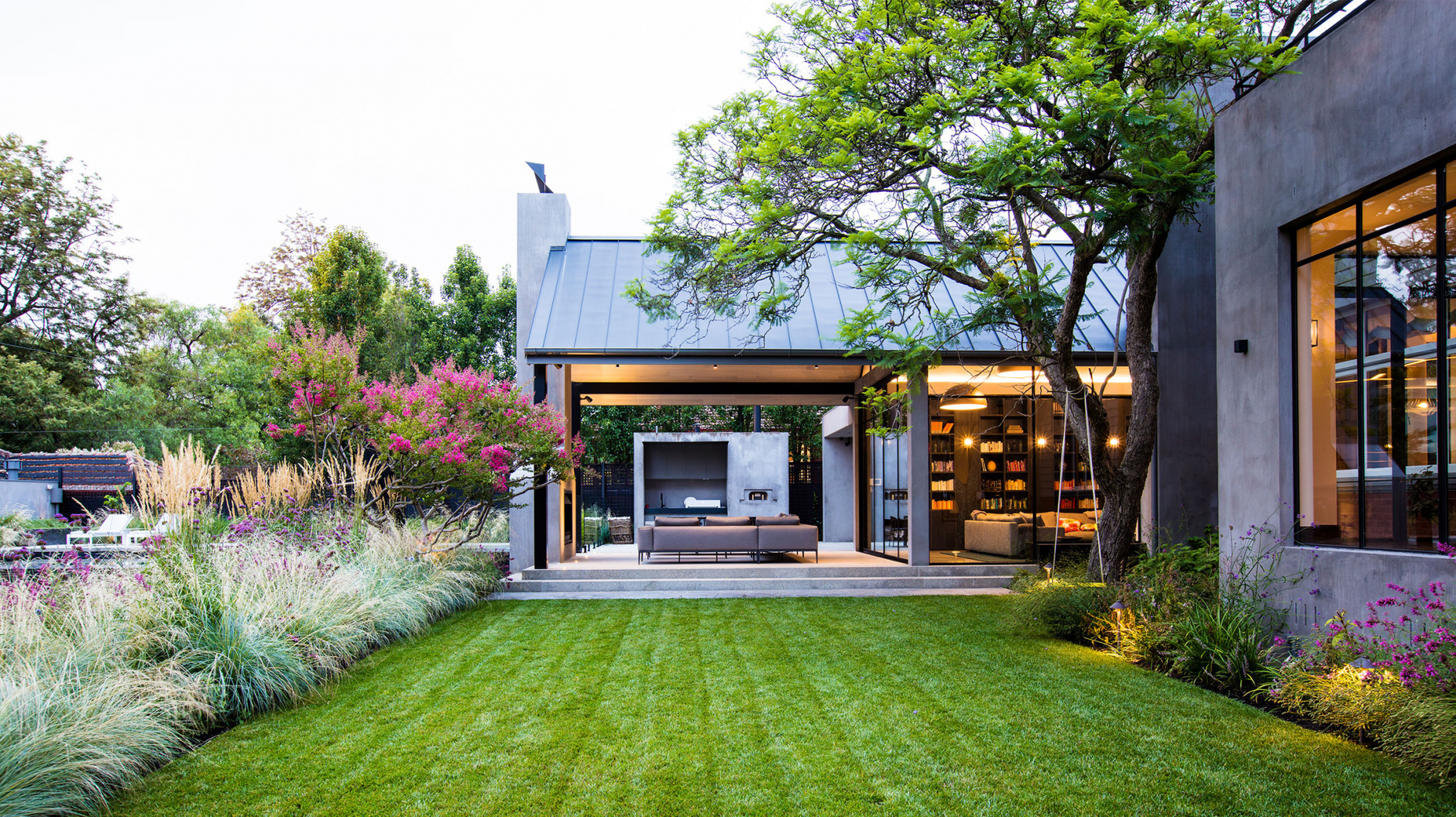 модель
композиция
Первые идеи о соотношении красоты
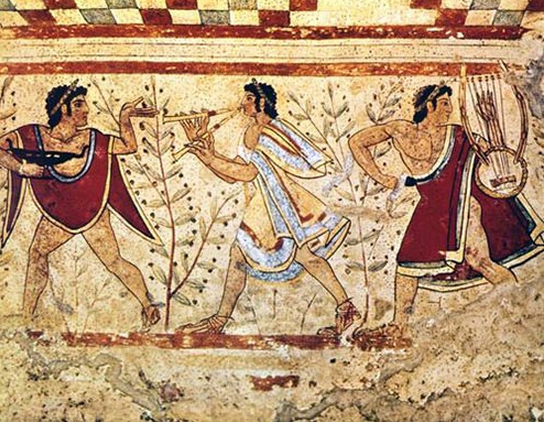 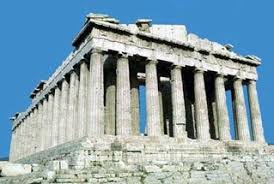 Определение дизайна
Практика дизайна постоянно расширяется
Как я могу применить дизайн на уроке русского и литературы
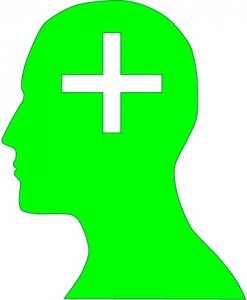 плюсы дизайна
Минусы дизайна
Дизайн в будующем
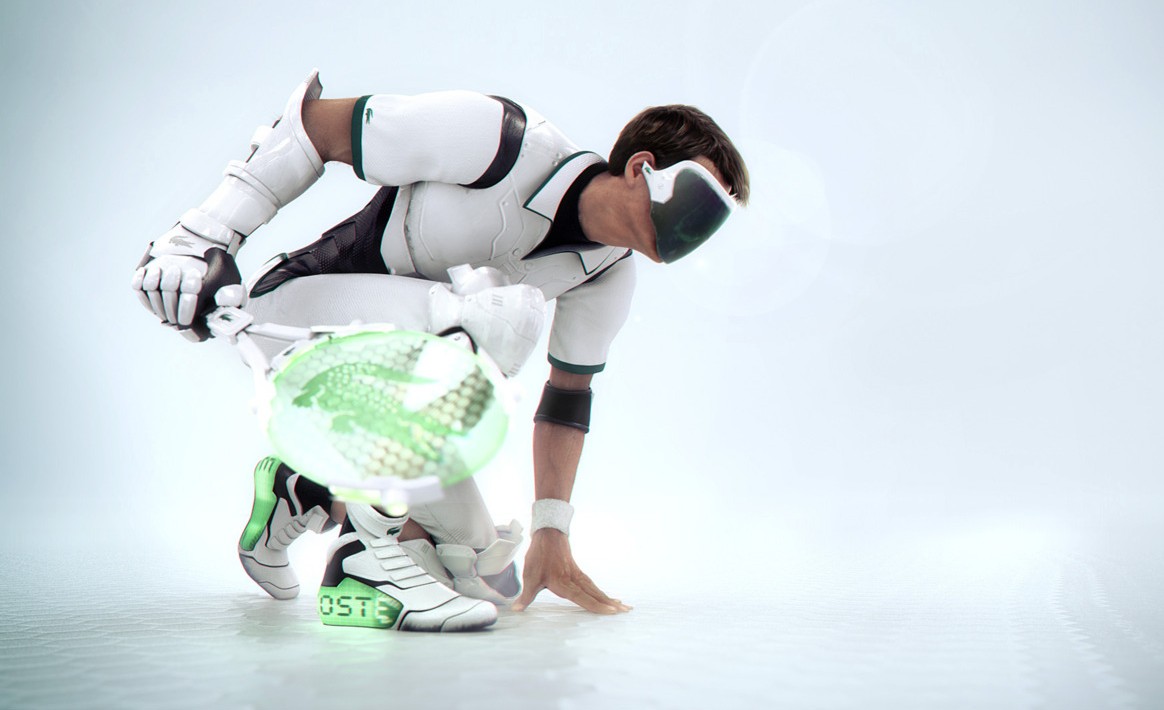 Дизайн будущего
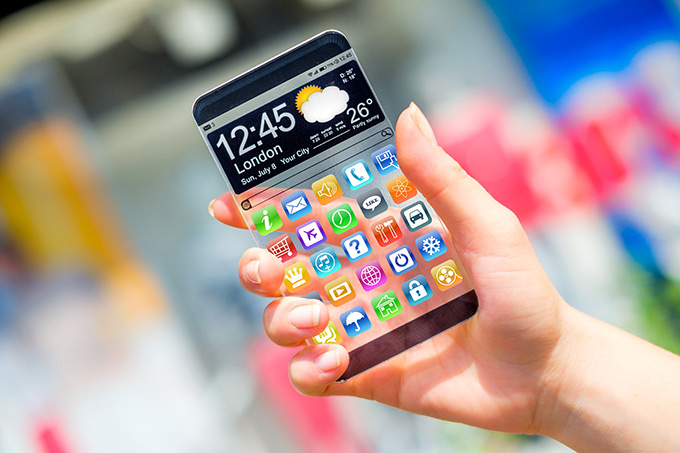 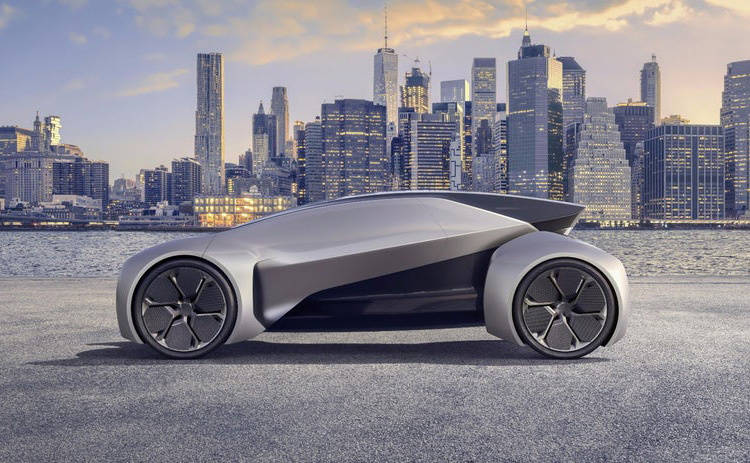 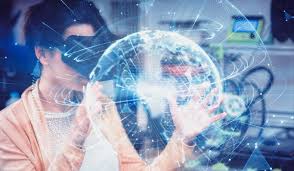 Дизайн, похожий на  …
Дизайн, похожий на  …
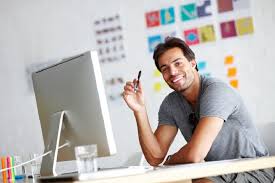 Дизайн, похожий на  …
Дизайн, похожий на  …
Знаменитые люди этой профессии
Знаменитые люди этой профессии
Знаменитые люди этой профессии
Интервью с Юдашкиным
Интервью с Юдашкиным
Хотел ли бы я бы дизайнером?
=
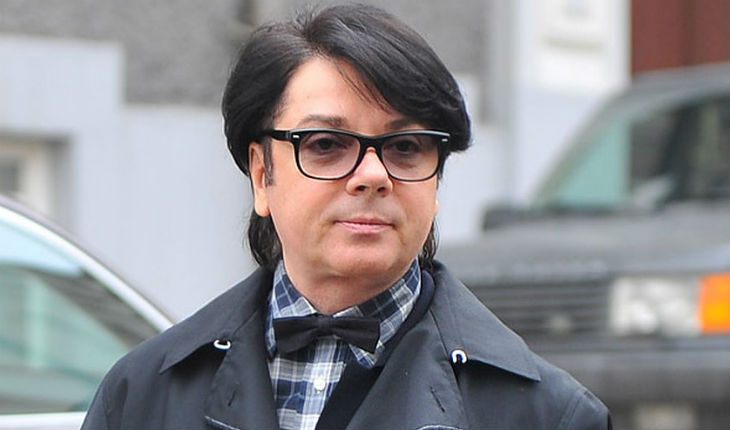 =